مسألة  ١
مسألة  ٢
الواجب
المقدمة
مسألة ٣
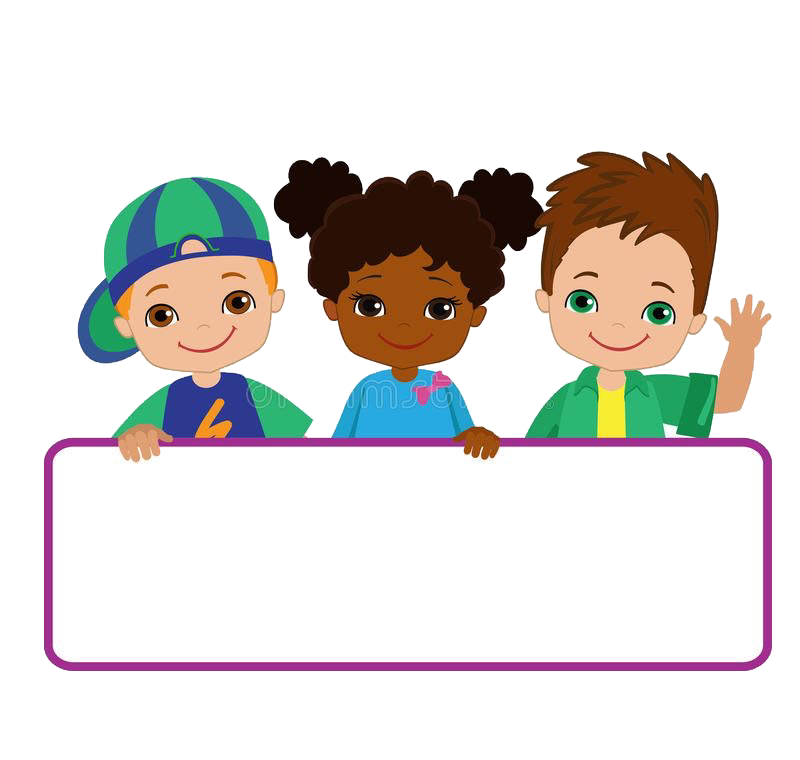 التاريخ
الحصة
الفصل الخامس:الضرب في عدد من رقم واحد
الفصل
٥-٧ استقصاء حل المسألة
أختار الخطة المناسبة لأحل المسألة
صفحة ٣٥
مسألة  ١
مسألة  ٢
الواجب
مسألة ٣
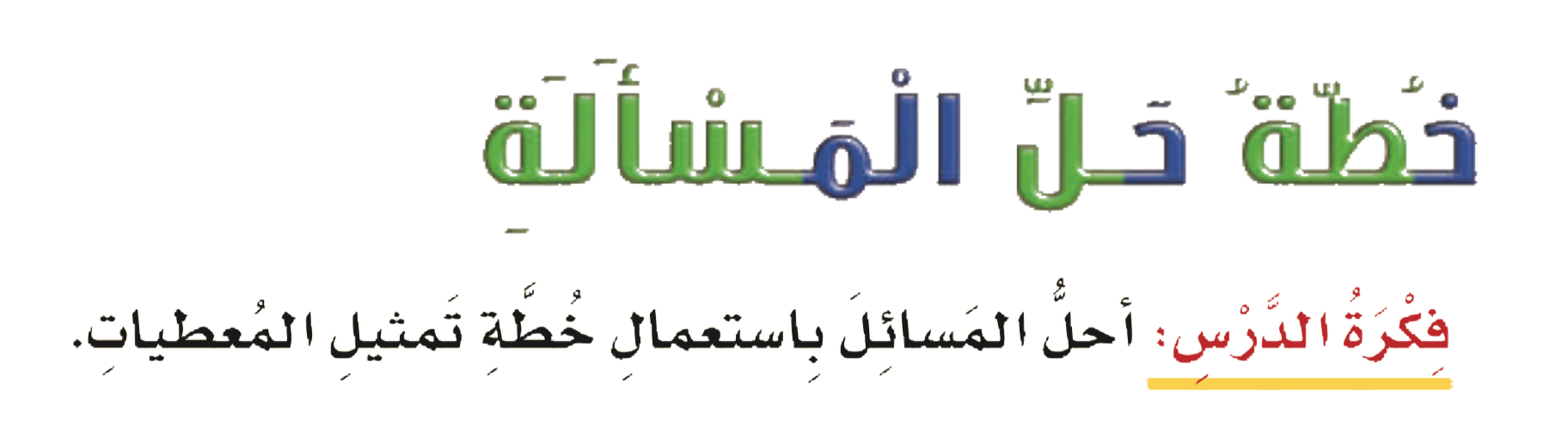 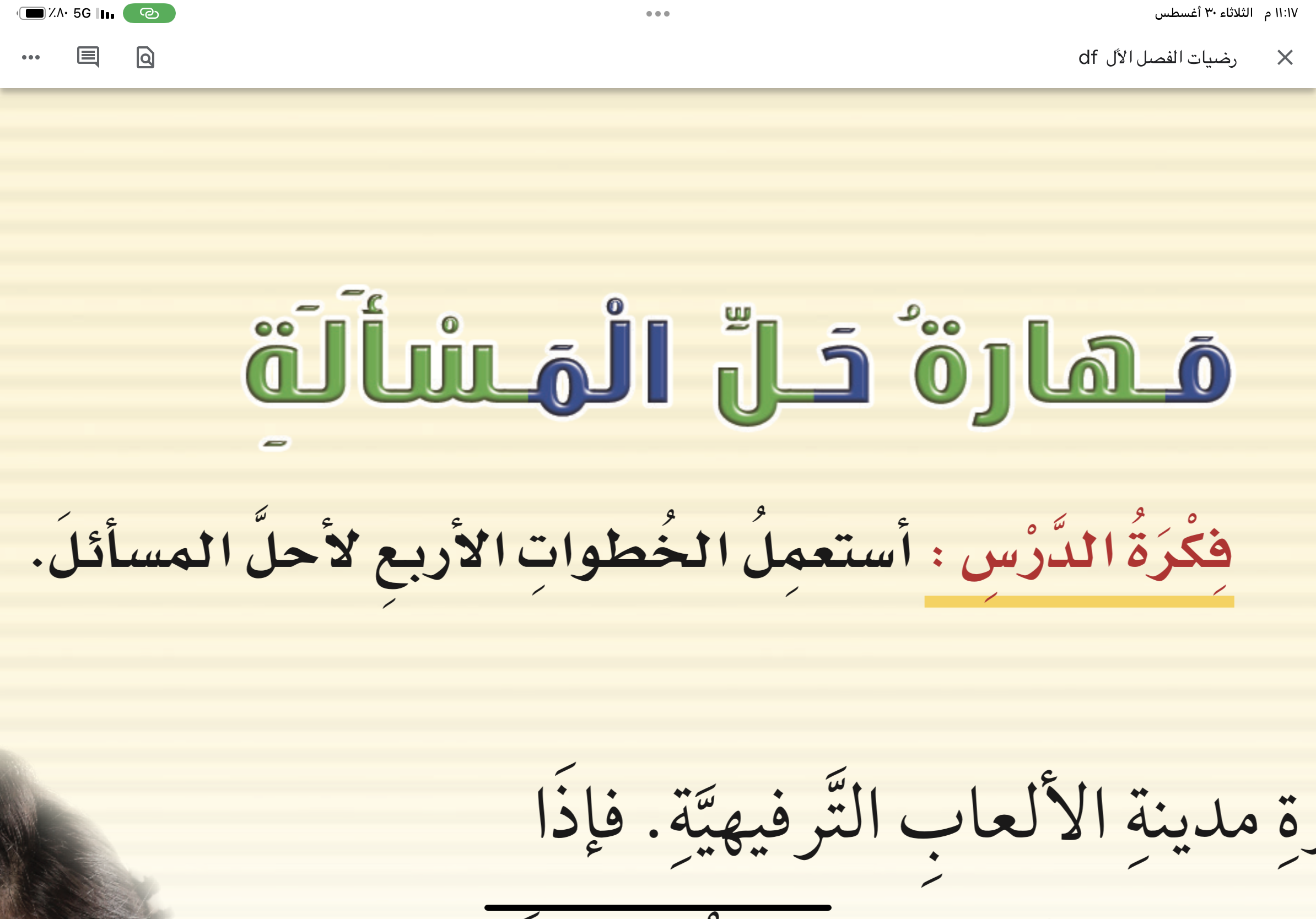 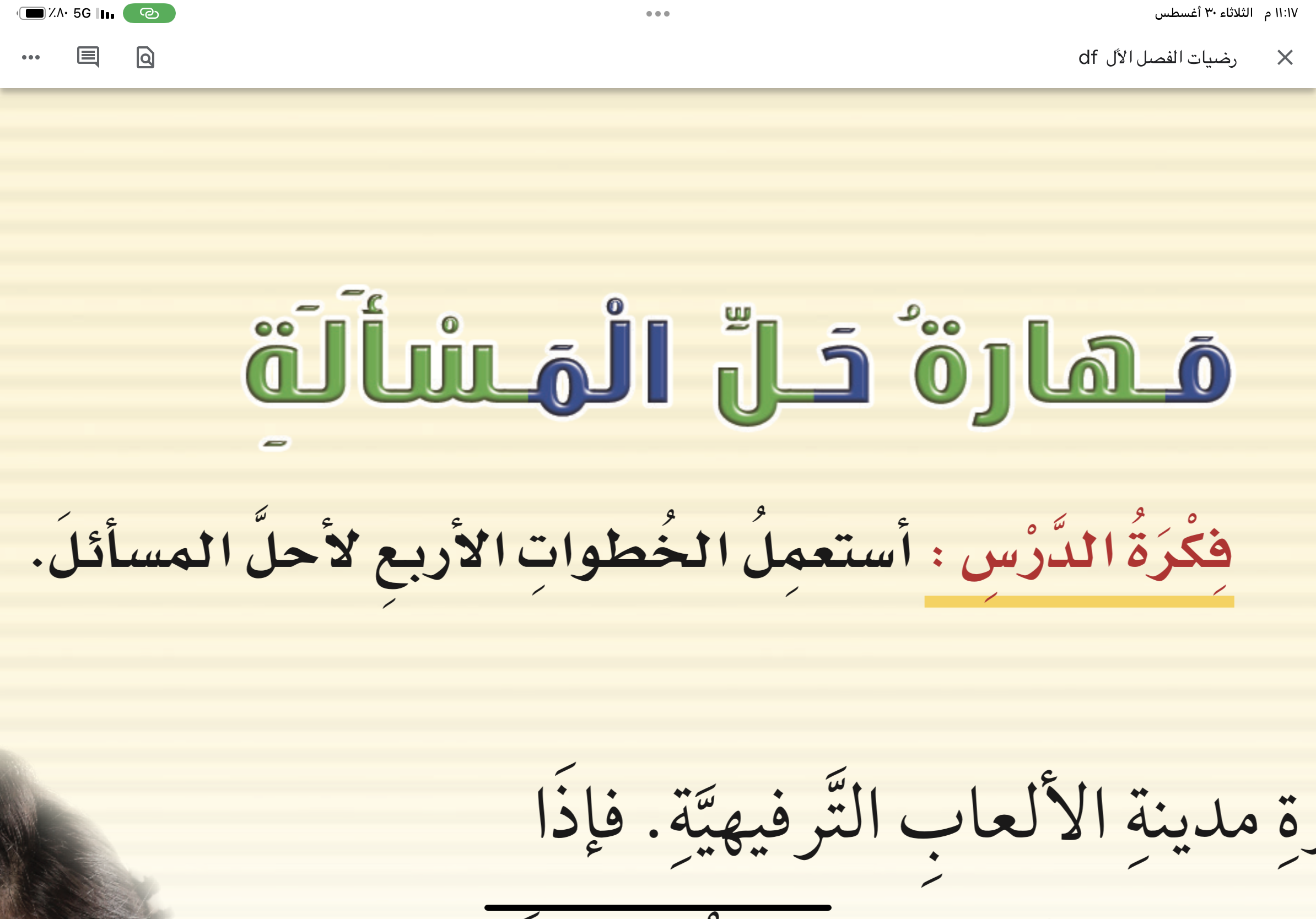 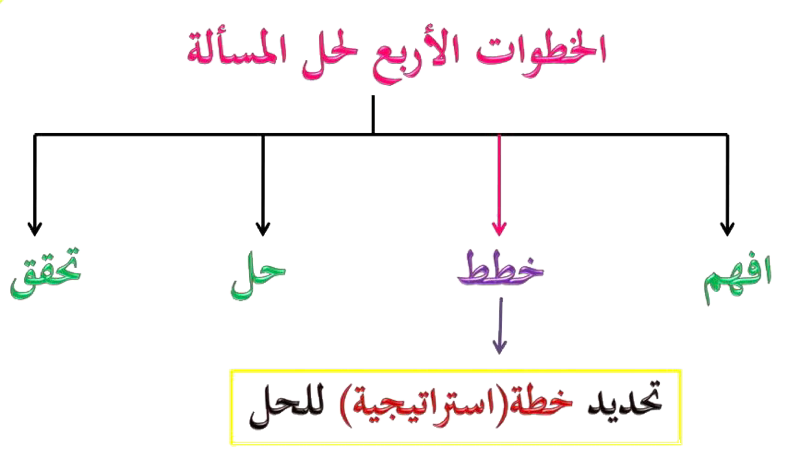 أختار الخطة المناسبة لأحل المسألة
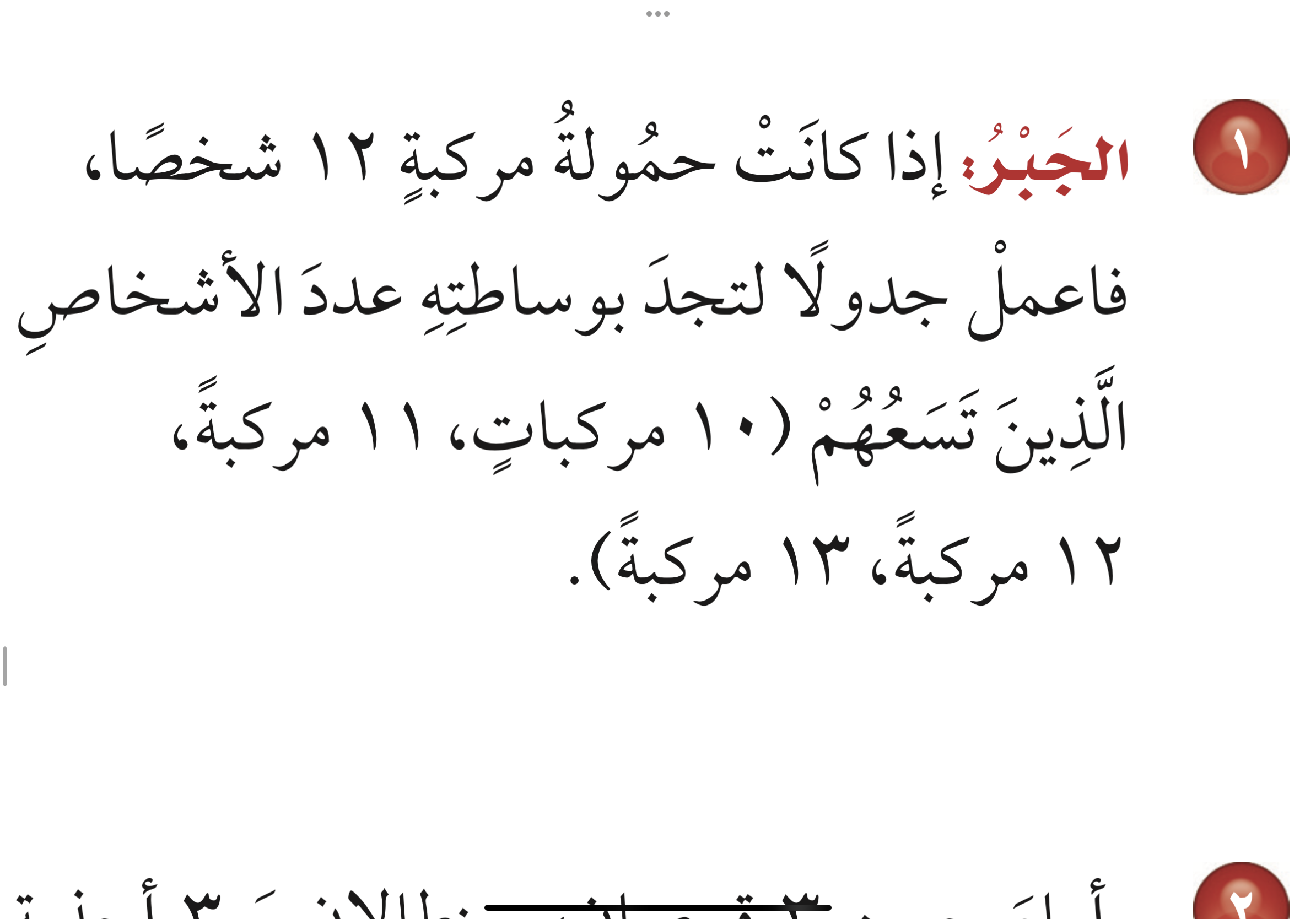 مسألة  ٢
الواجب
المقدمة
مسألة ٣
الحل
١
مسألة  ٢
الواجب
المقدمة
مسألة ٣
١
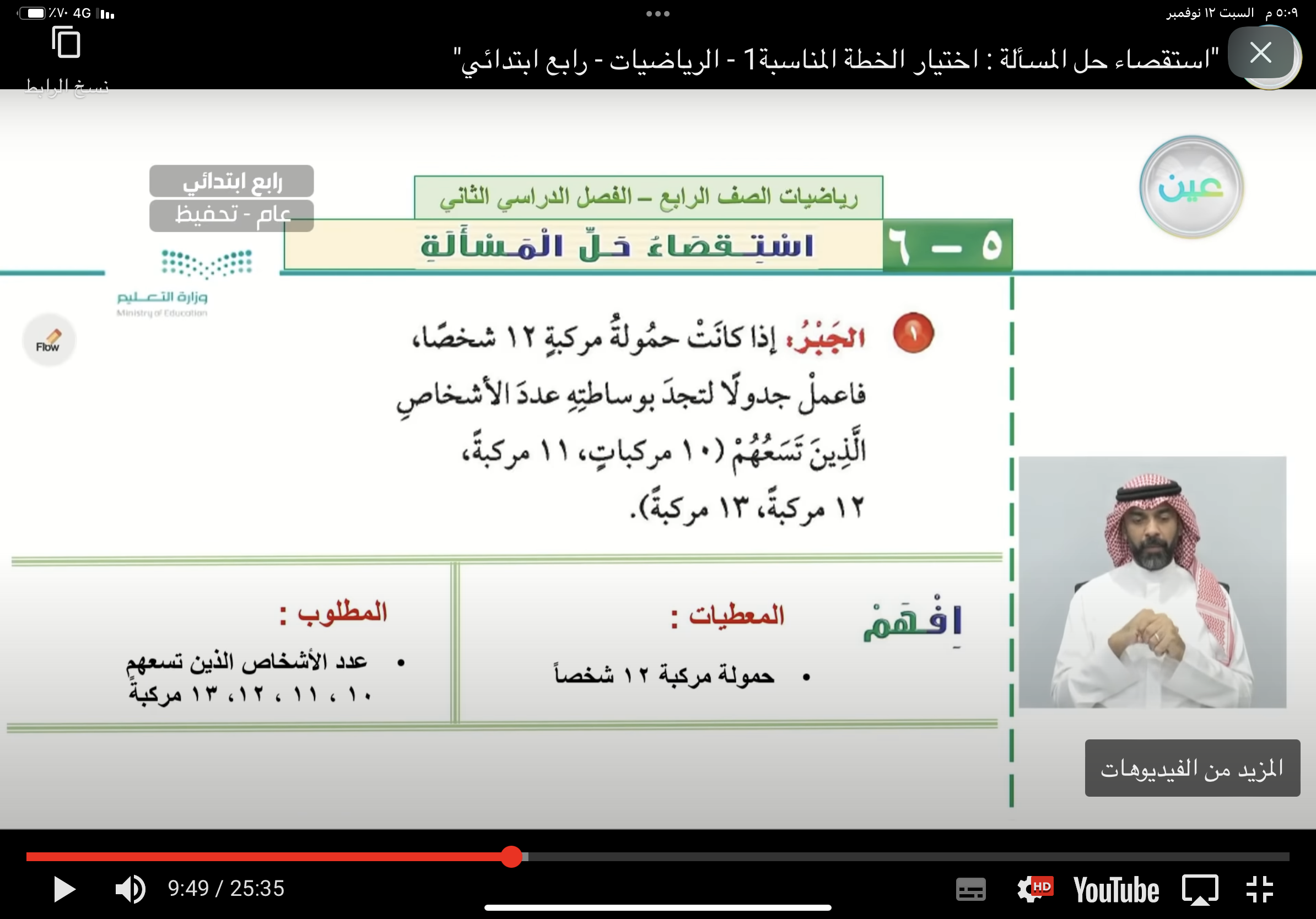 افهم
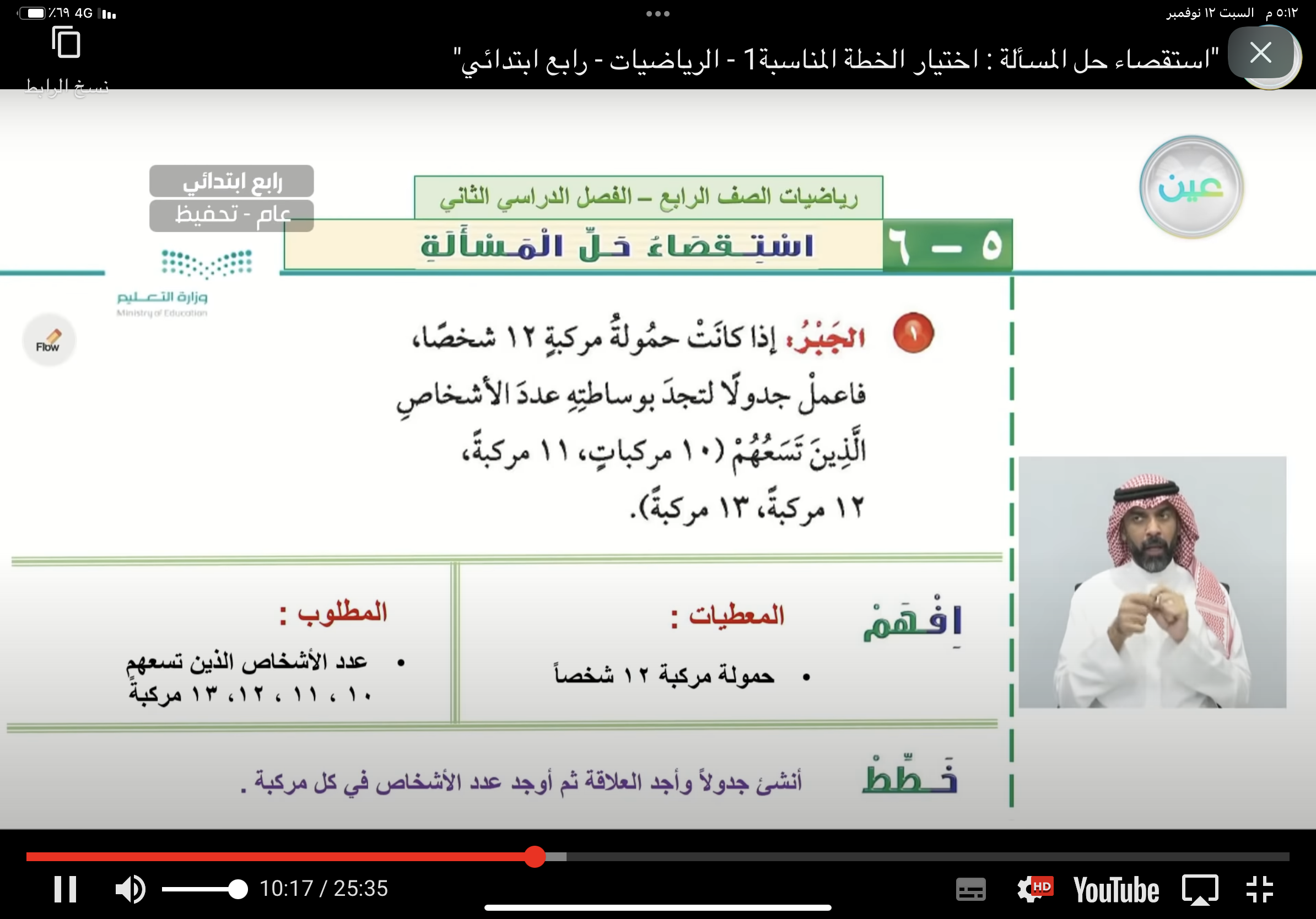 خطط
مسألة ٣
مسألة  ٢
الواجب
المقدمة
١
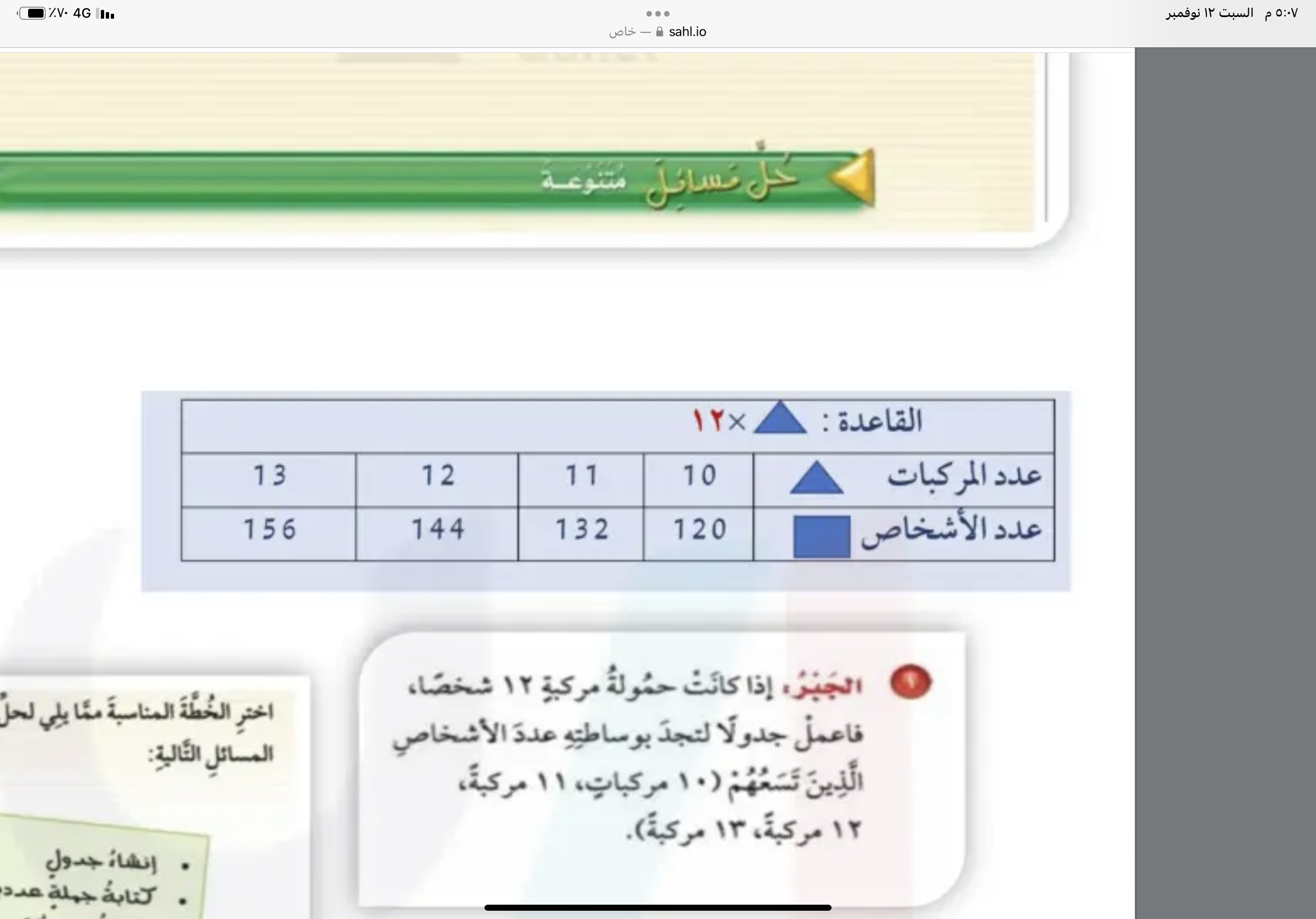 حل
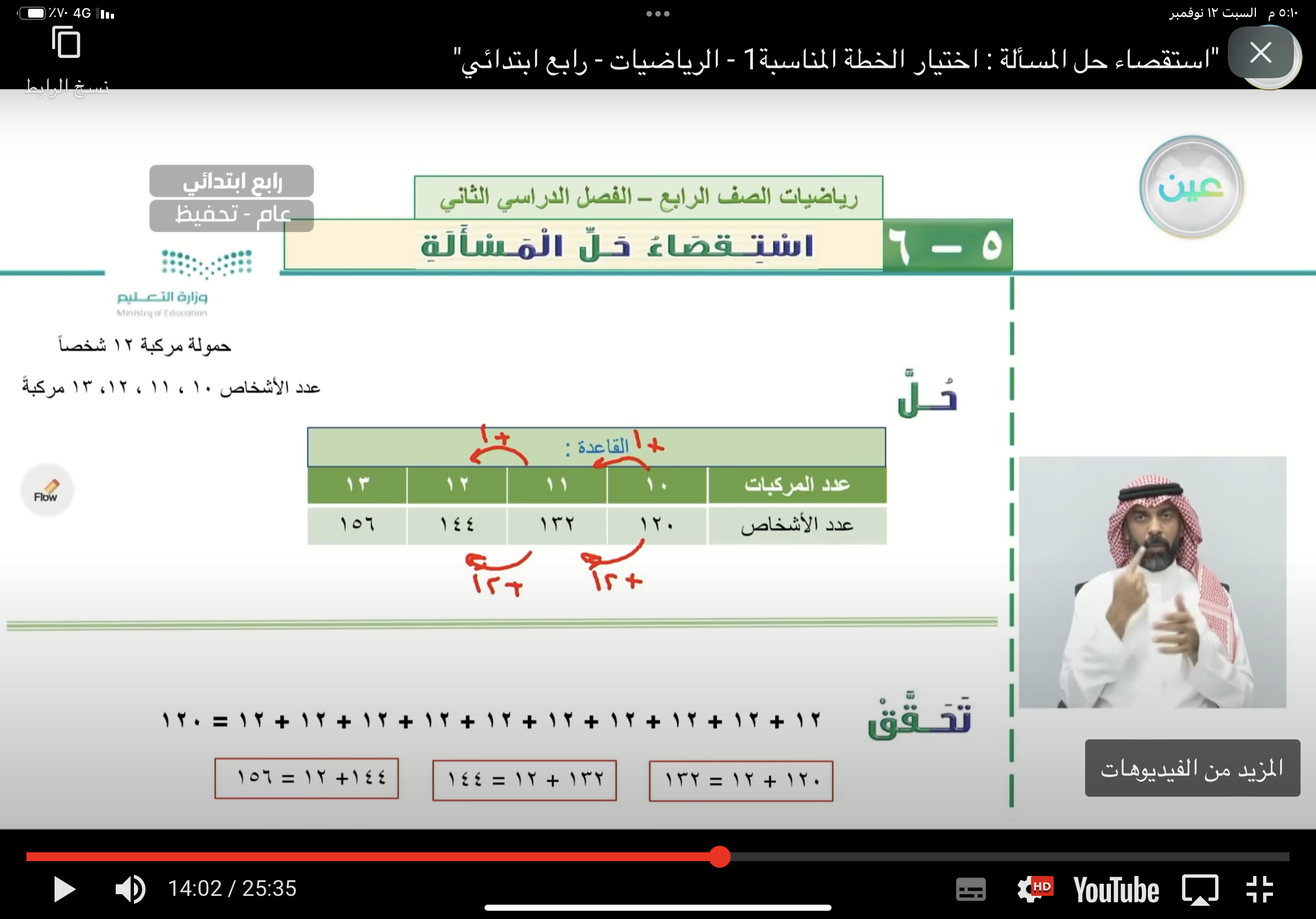 تحقق
مسألة ١
الواجب
المقدمة
مسألة ٣
الحل
٢
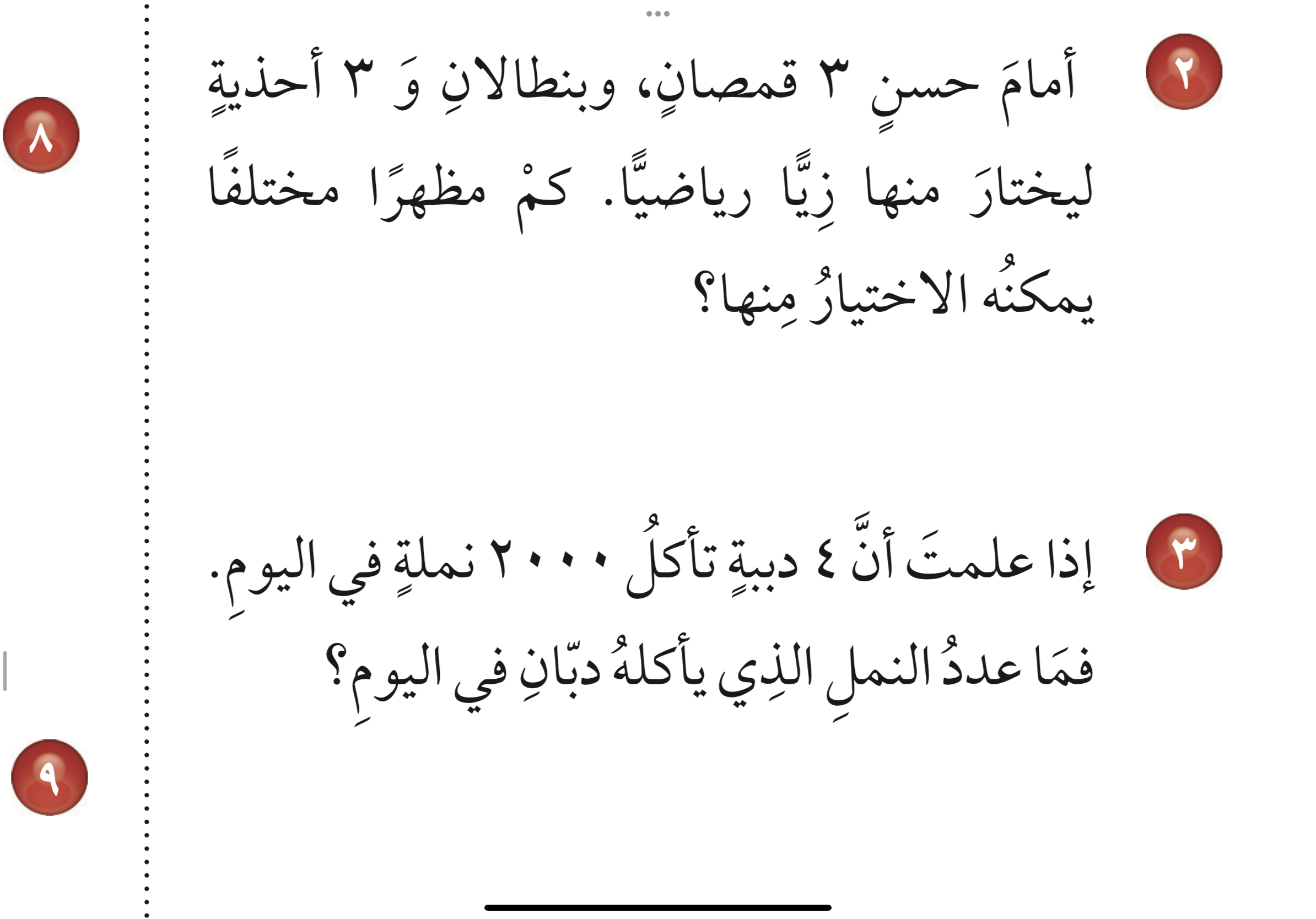 مسألة ١
الواجب
المقدمة
مسألة ٣
٢
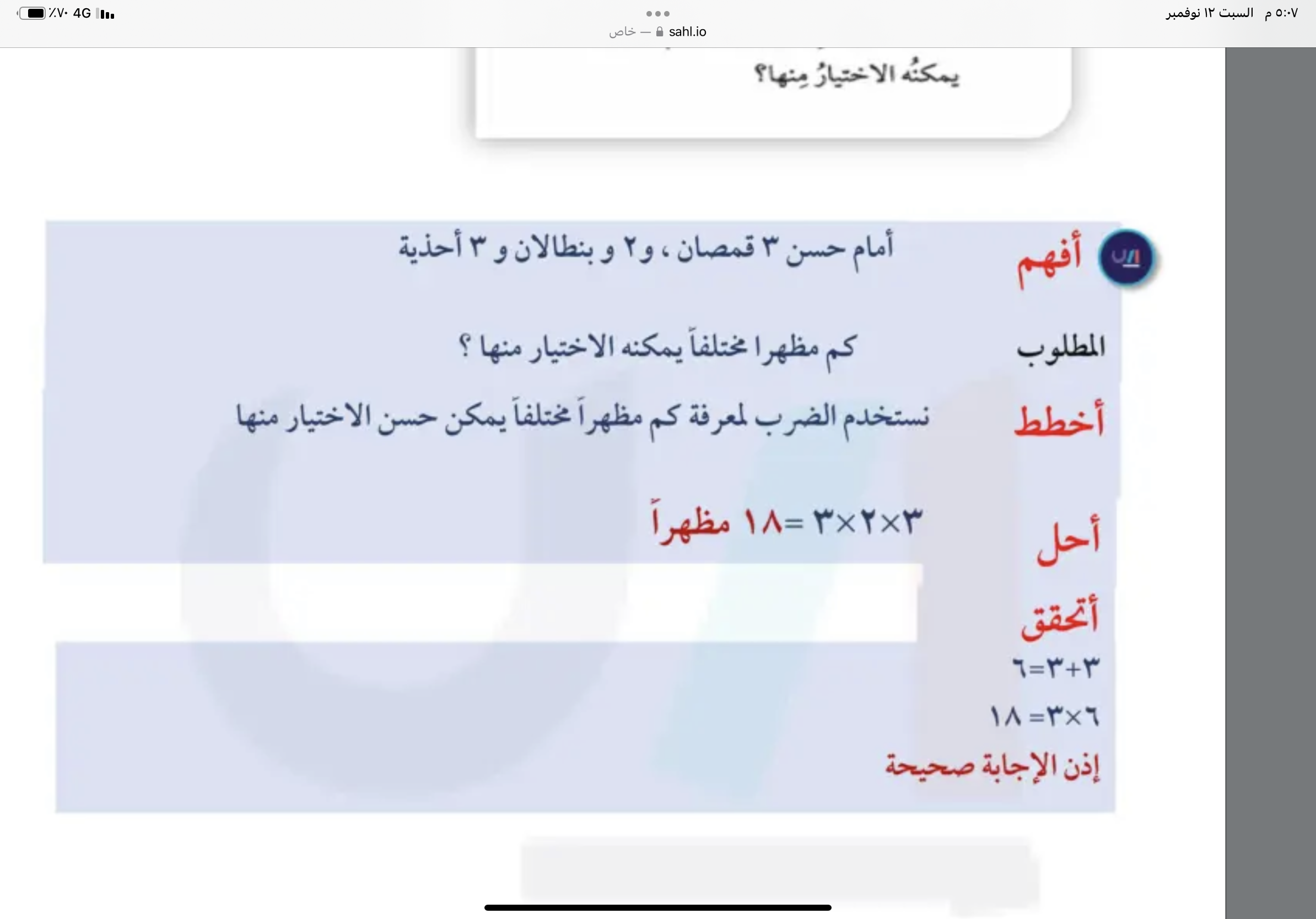 افهم
خطط
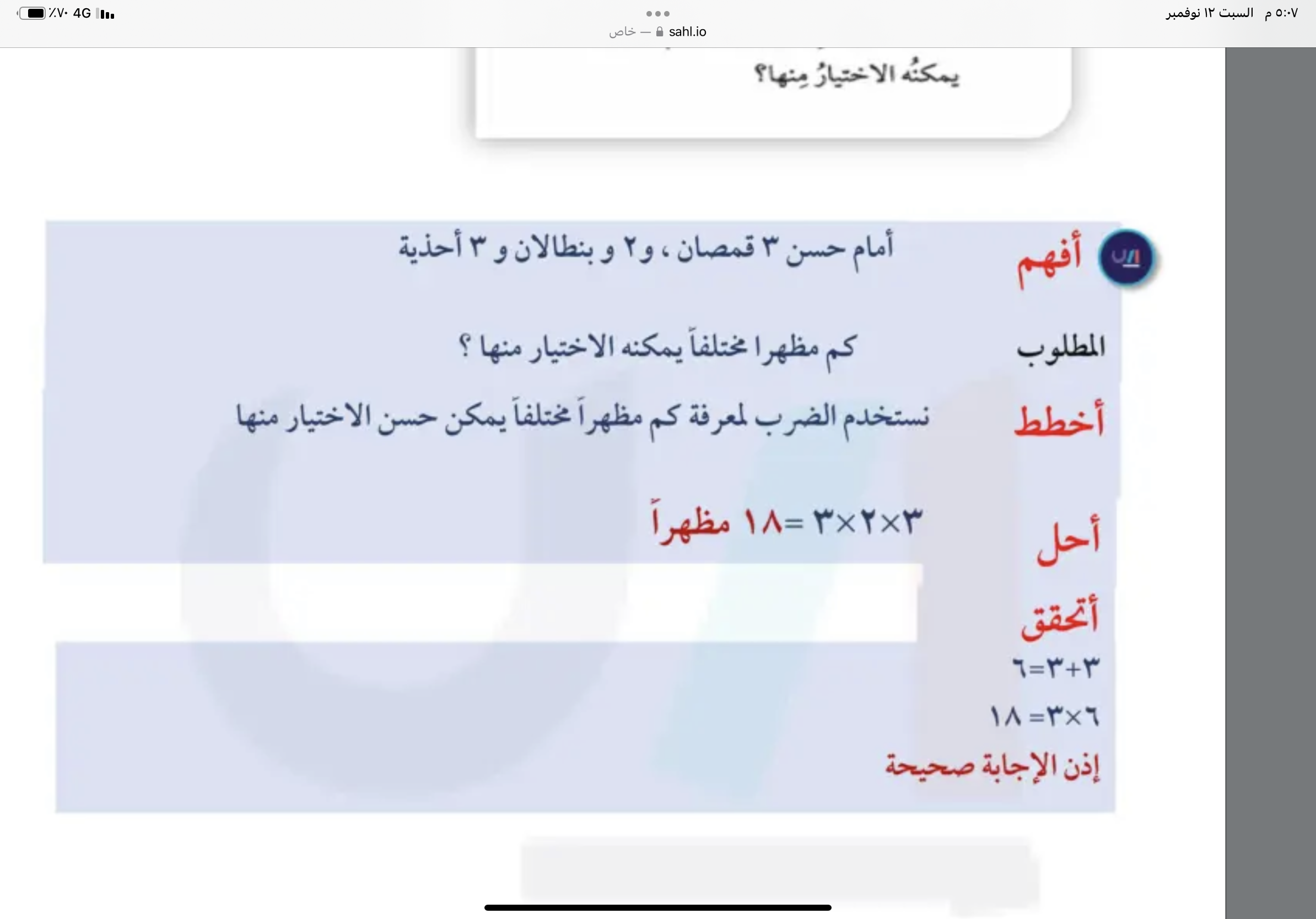 مسألة  ١
الواجب
المقدمة
مسألة ٣
٢
حل
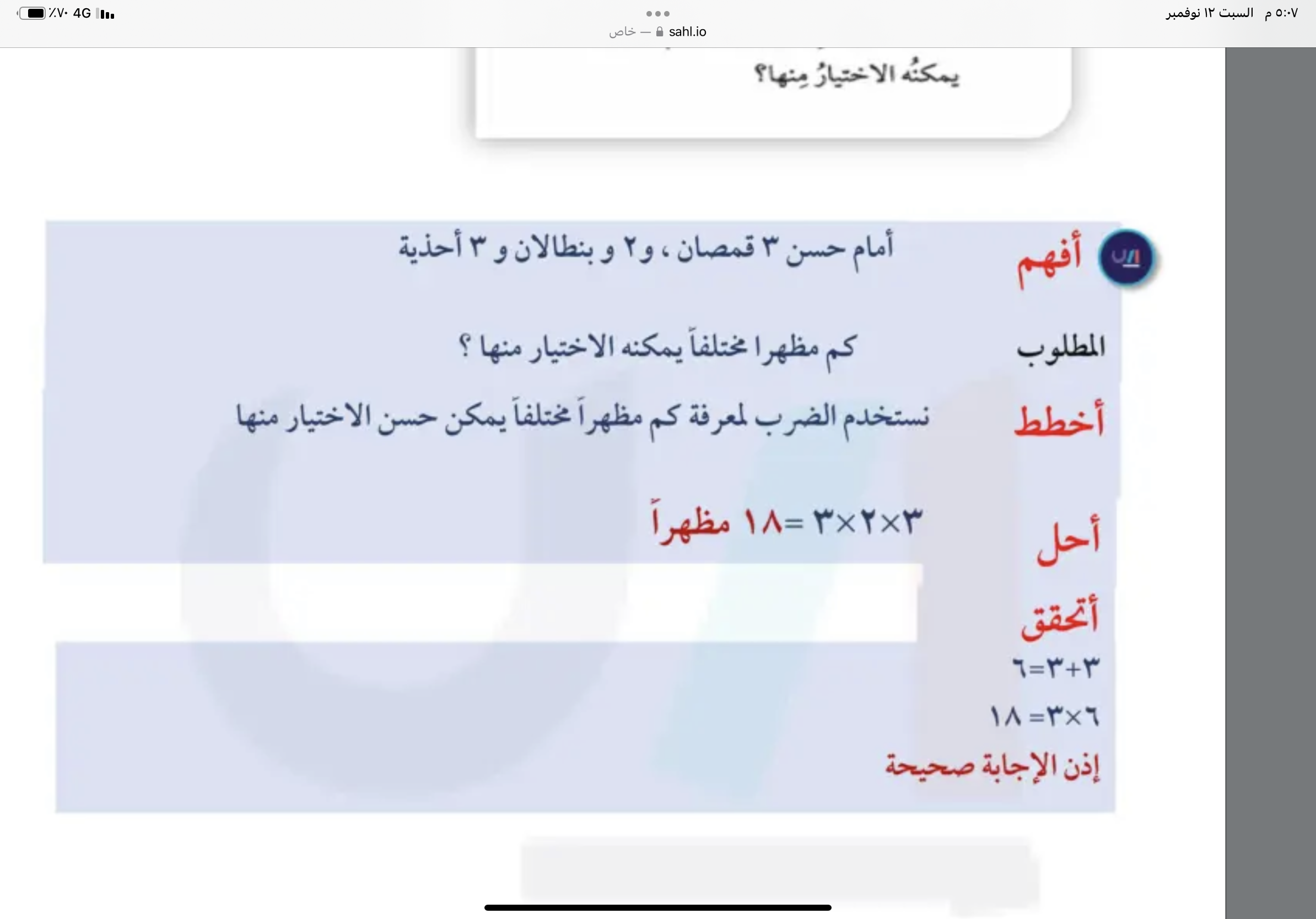 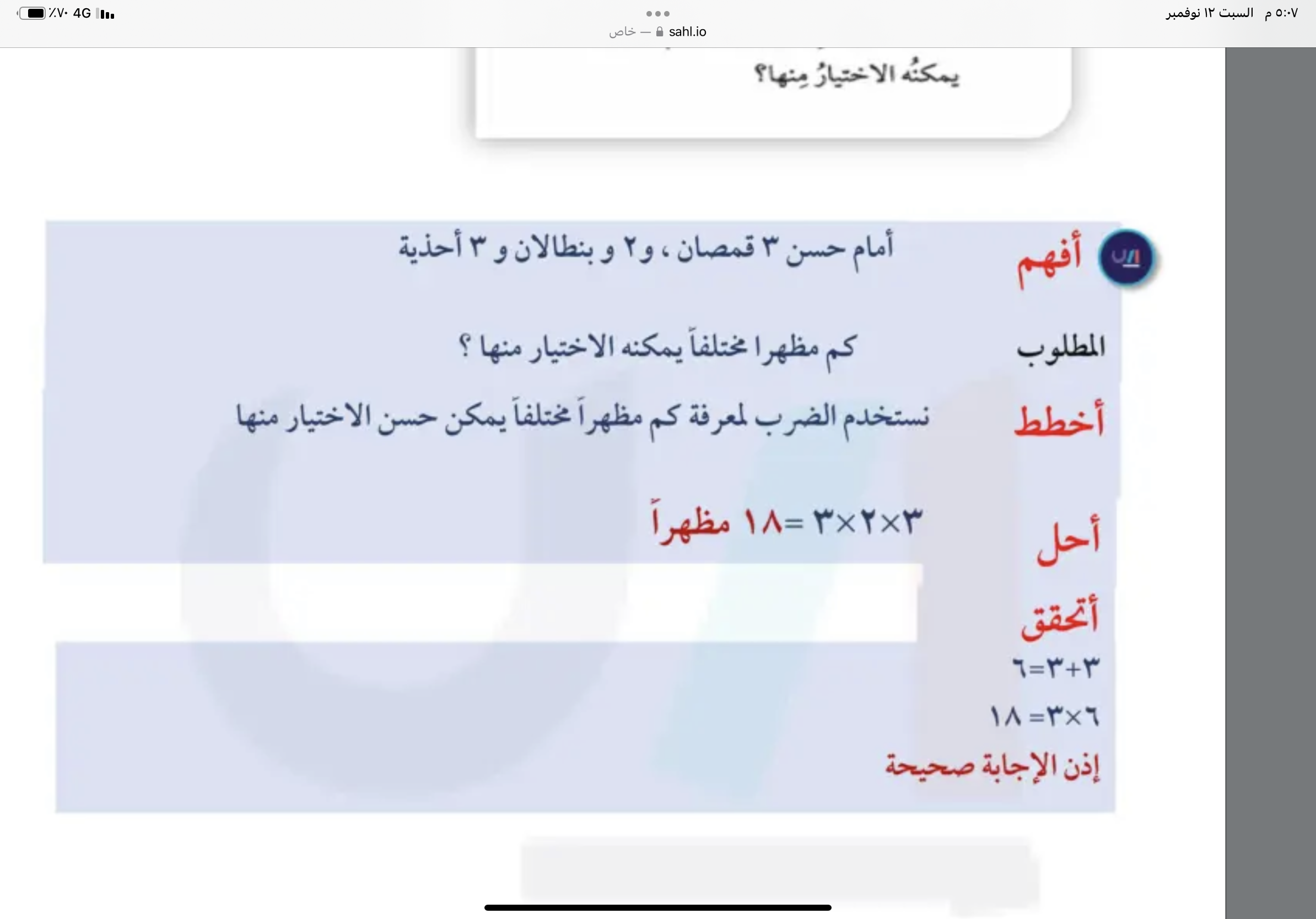 تحقق
مسألة  ١
مسألة  ٢
الواجب
المقدمة
الحل
٣
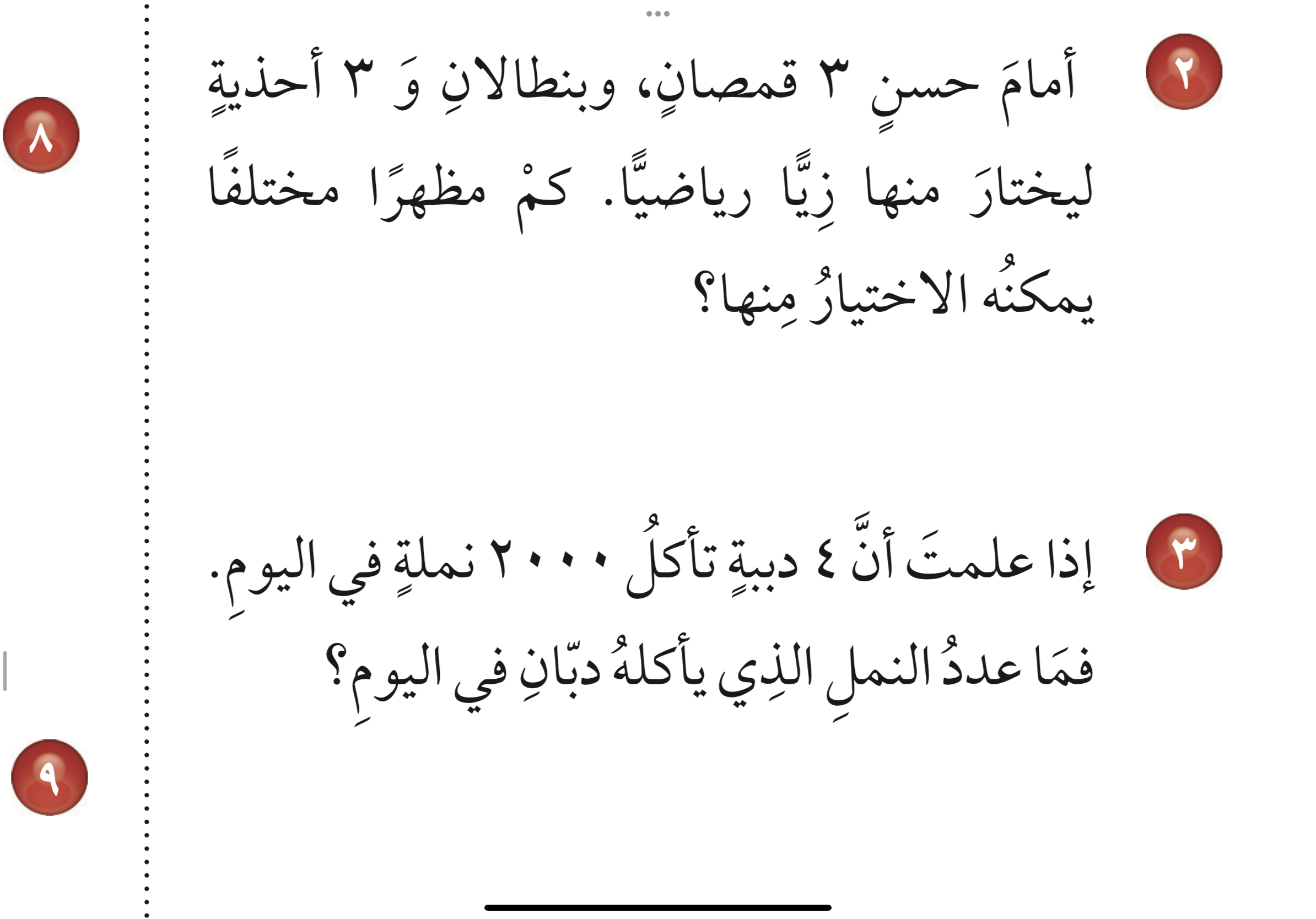 مسألة ١
مسألة  ٢
الواجب
المقدمة
٣
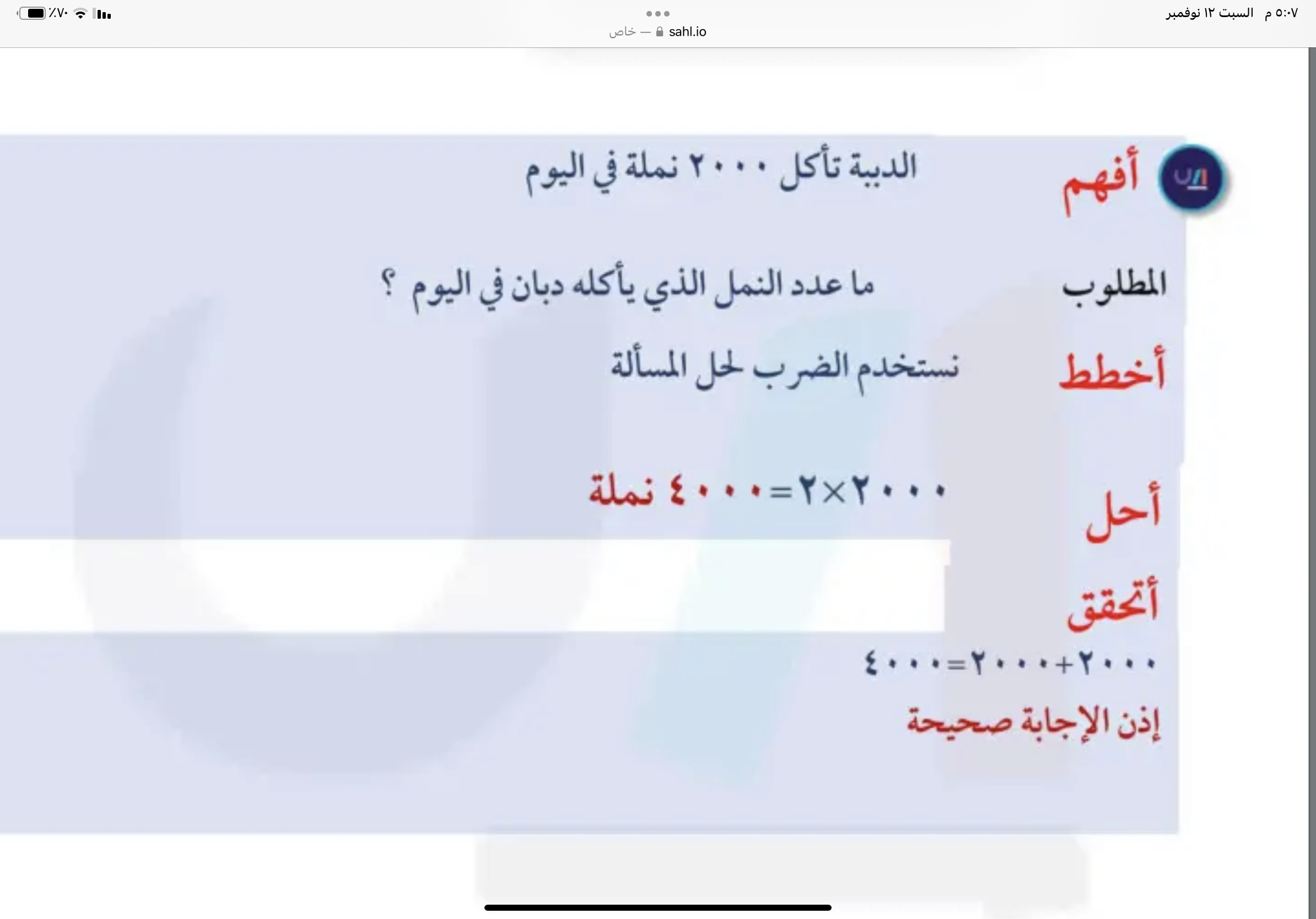 افهم
خطط
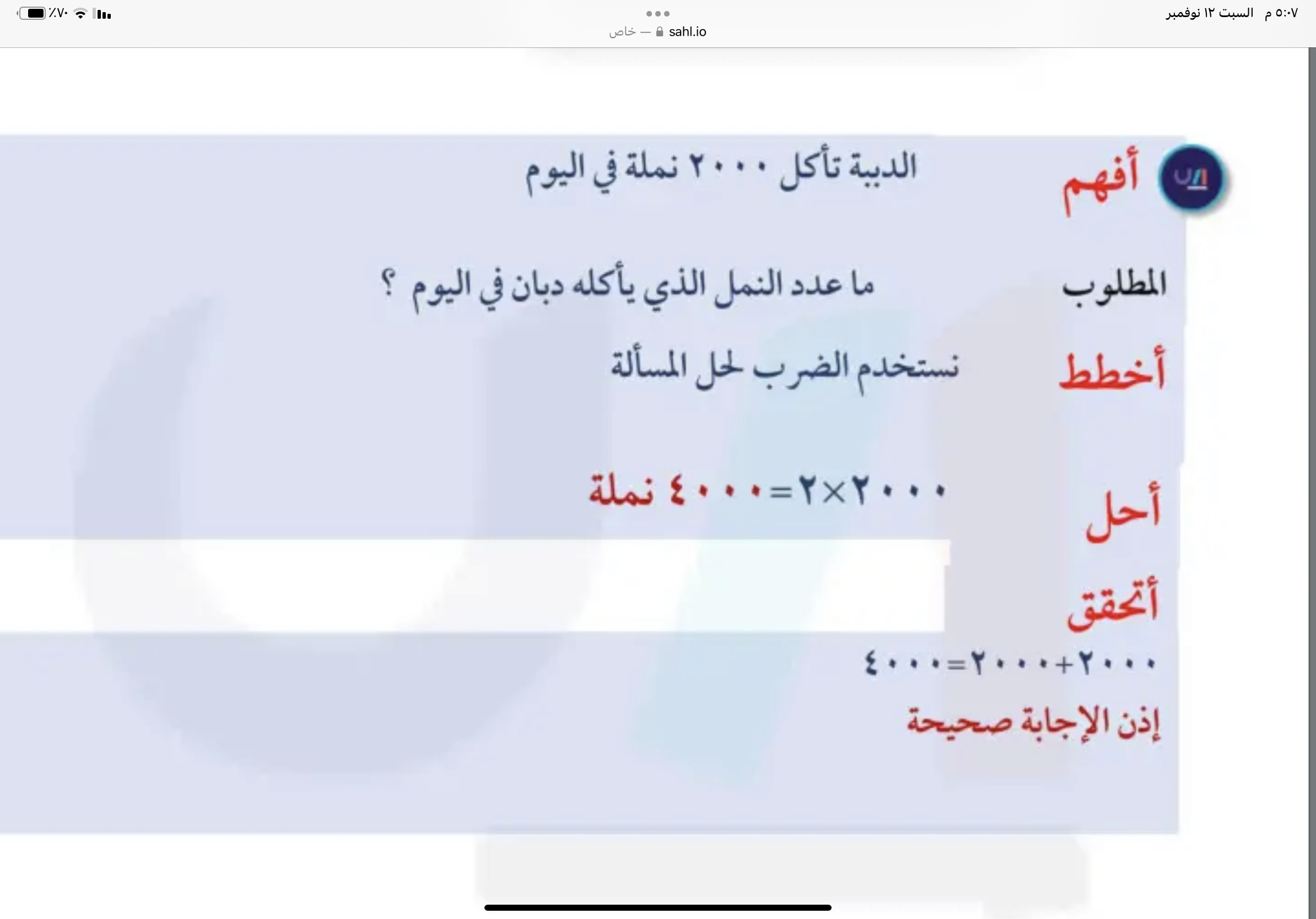 مسألة  ١
مسألة  ٢
الواجب
المقدمة
٣
حل
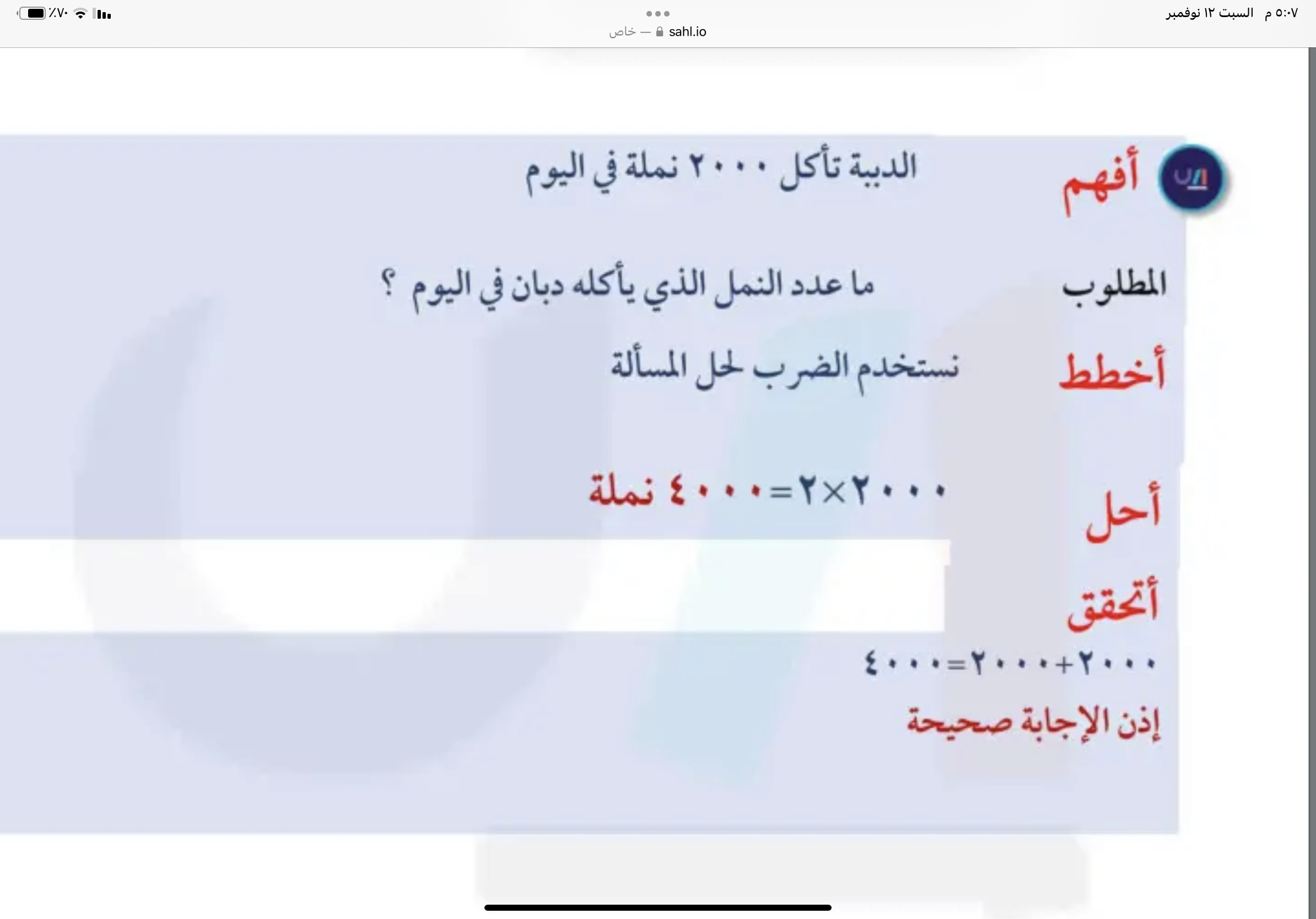 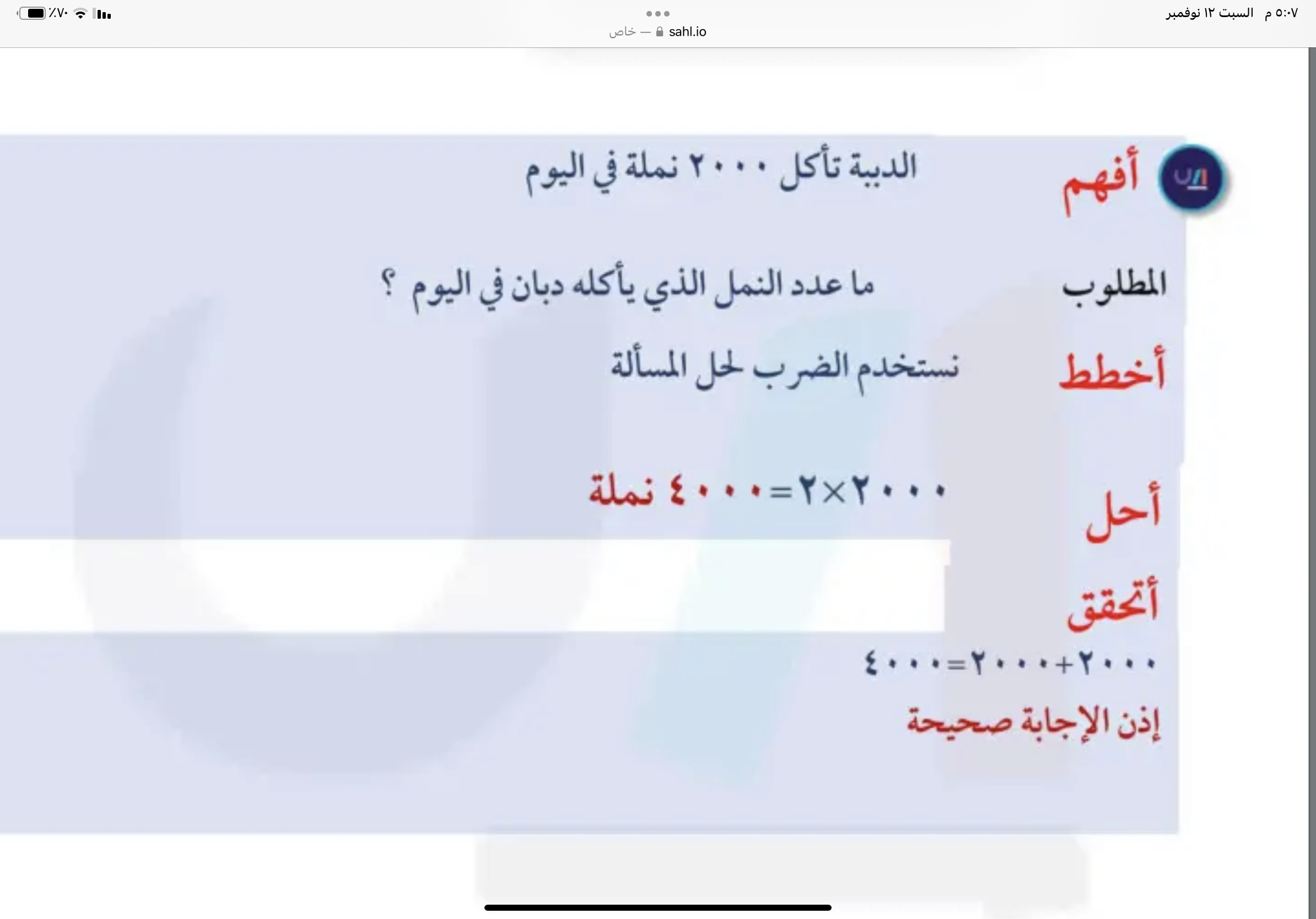 تحقق
الواجب
مسألة  ١
مسألة  ٢
المقدمة
مسألة ٣
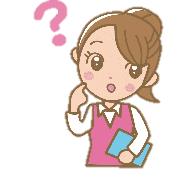 ٣٦
٤ ، ٥ ، ٦
سؤال
صفحة
ختاماً
إنّ النجاح هو محصِّلة اجتهادات صغيرة تتراكم يوماً بعد يوم.